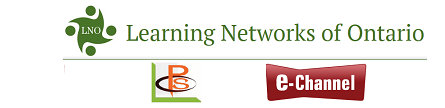 LBS Online Community of Practice
Math Resources
January 24, 2019
About LBS Online Community of Practice (OCP)
free webinar series developed by Ontario’s LBS Regional Networks, Sectors, & the Provincial Support Organizations for Literacy

supports LBS practitioners with presentations on topics important to them

5 English language webinars presented for LBS practitioners annually since 2015-2016 

all webinar presentations, recording links & transcripts here:  
    https://e-channel.ca/practitioners/lbs-online-community-practice 

webinar topic ideas welcome at:  e-channel@contactnorth.ca
[Speaker Notes: To begin, I’d like to say a few words about the LBS Online Community of Practice.

It’s a series of webinars that is developed collaboratively by members of Ontario’s LBS Regional Networks, Sectors and the Provincial Support Organizations for Literacy.

Our goal is to provide affordable (because it’s free) professional development to LBS practitioners on topics that are important to them

We have been providing these webinars since 2015/2016. We have done five a year. You can find all the previous webinar presentations, recording links and transcripts at the link you see on the screen.

We are always interested in hearing about topics that are timely and relevant to you, so if you have webinar topic ideas, please send them to us.]
Hello
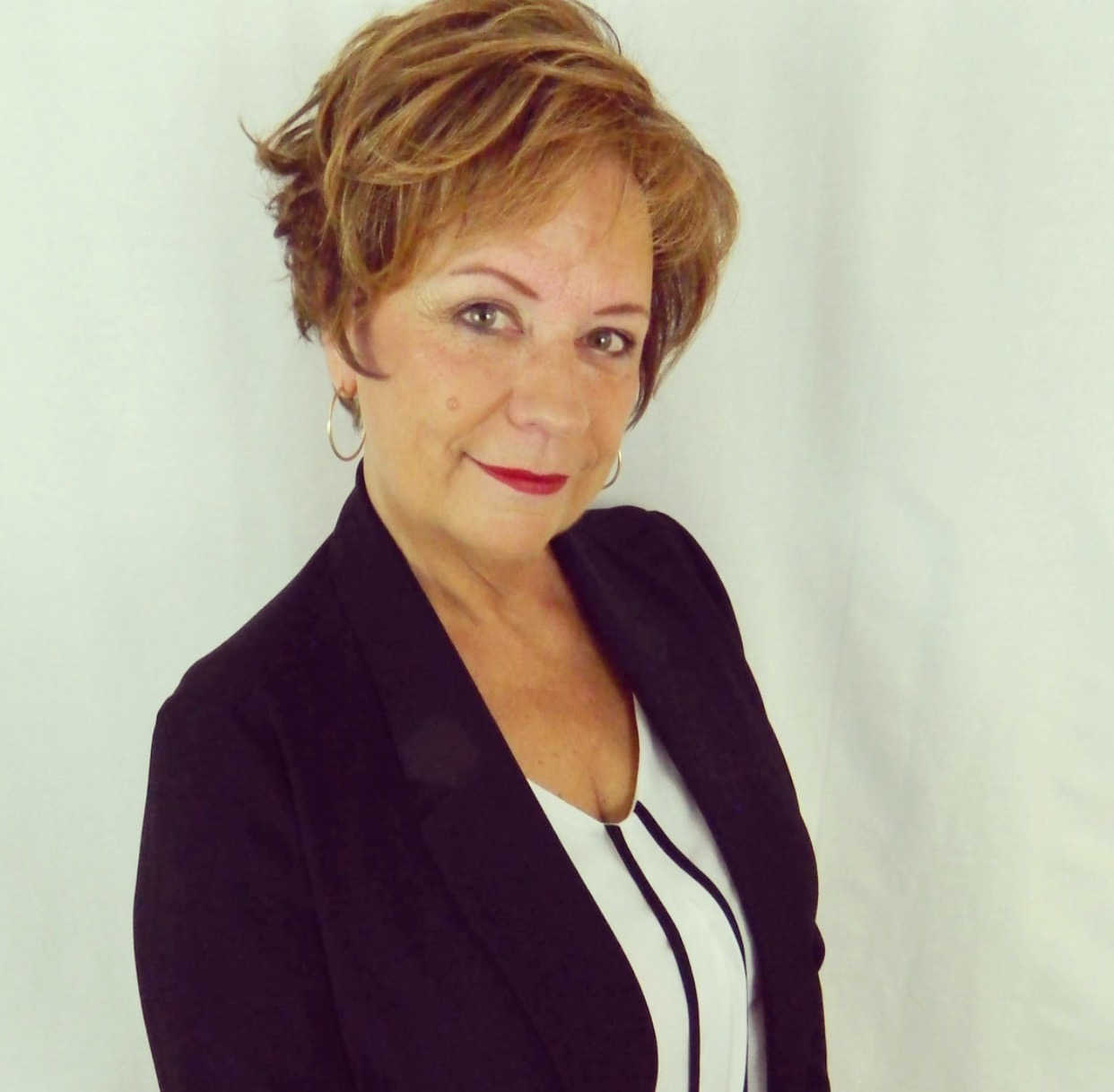 My name is Gay Douglas
   Co-Executive Director
   Literacy Link Niagara

Many thanks to Jacky 
   Catterick - former CFL Chair
   & Instructor, DSBN
Quick poll
Who is our audience today?  Check all that apply.
Sector?
Community Based
College
School Board
Other

Stream?
English
Francophone
Indigenous
Deaf 
Other
Today’s Webinar…
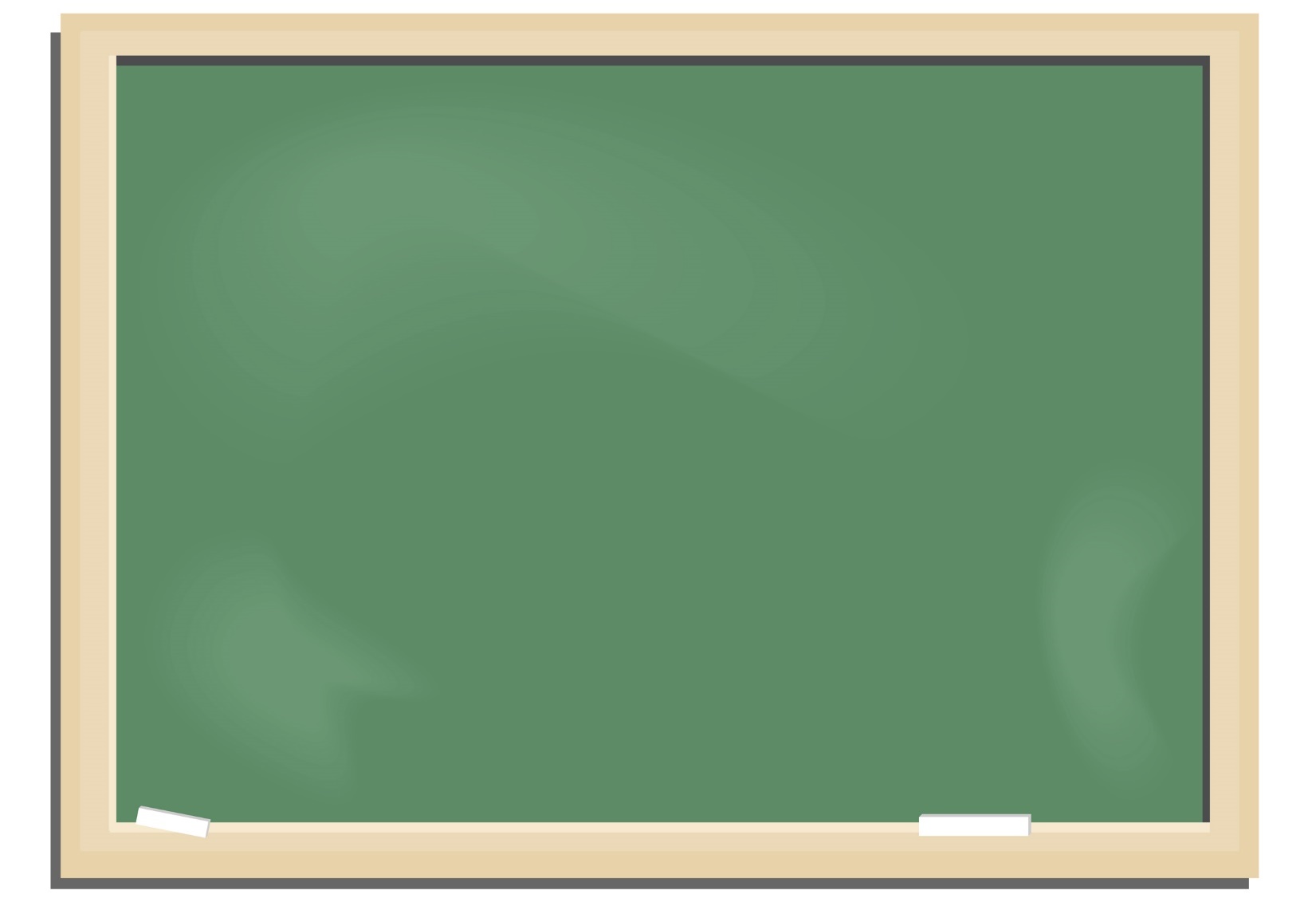 Math Resources

Collection:  provincial survey
Top picks  and what practitioners said – Digital & Paper
Comments
Distribution: top picks list
Q and A
Collecting math resources
Distributed survey through regional literacy networks in October

Asked practitioners for most practical and effective math resources

Could recommend digital or paper resources, by goal path

23 responses from across province

83 resources were recommended –  47 digital,  36 paper

Not all were found
Quick poll
What % of your students are engaged in learning math right now?

5-10 %
10-25%
25-50%
50-75%
75-100?
Most commonly recommended - Digital
# 1   Khan Academy   	http://www.khanacademy.org/math 
Recommended by 10 of 23 participants

# 2   Math is Fun   		https://www.mathsisfun.com/ 
Recommended by 4

# 3 
IXL Math Learn	http://www.ixl.com 
Purple math		https://www.purplemath.com/modules/index.htm  
GCF Learnfree		https://edu.gcfglobal.org/en/topics/math/ 
PDF Resources	https://www.nwtliteracy.ca/index.php/resources/
Most commonly recommended - Paper
# 1   	Breakthrough to math series   	https://www.grassrootsbooks.net/ca/numeracy/breakthrough-to-math/ 
	Recommended by 6 of 23 participants

# 2   	Math is Fun		https://www.mathsisfun.com/
         	Numeracy in action series  
         	http://www.communityliteracyofontario.ca/numeracy-in-action/
         	Jump math series   	https://jumpmath.org/ 
         	Workwrite series     
          	http://ptpcompass.ca/the-camera-system/the-workwrite-series/
          	Each recommended by 2 participants
A quick look at the top picks - digital
Khan Academy   	http://www.khanacademy.org/math
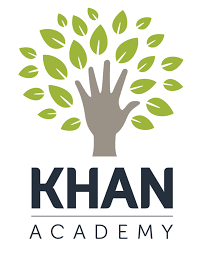 What practitioners said
Khan Academy has lessons and videos on various math topics .  I find it helpful to pick out specific videos for students based on their topic of study.

Khan Academy is good for all learners from all goal paths.  There is a variety of ways to learn; video lessons and tests.

I use it as a supplemental resource for lessons, especially for visual learners!
What practitioners said
The videos can be quick and effective ways to help learners understand a math concept

Great for independent/self-directed learners who are working on Postsecondary, Secondary School Credit, Apprenticeship or Employment goals.

One of the best places to learn math online.  It is great for everyone.
What practitioners said
(Learners on) all pathways and levels can use this resource as long as they are computer literate. 

Khan Academy is my go to online math website!  I project the videos on the interactive white board and have paper based step by step instructions, manipulatives and practice worksheets on the table.  All learning styles accommodated!
[Speaker Notes: I double check the spelling of manipulatives.  It is correct but not in the Power point dictionary.  It means using tools such as counter or a number line/fraction pieces.]
A quick look at the top picks - digital
Math is Fun   		https://www.mathsisfun.com/
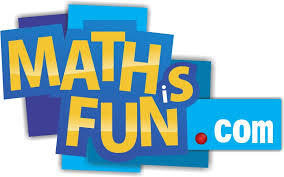 [Speaker Notes: Mathematics is commonly called Math in the North America  and Maths in the UK.]
What practitioners said
The web address is Mathsisfun.com….because Mathematics is called “Maths” in the United Kingdom.  This site is based in the UK and has been around for 18 years.

This online resource works well for all types of literacy learners.  

Math is Fun is a good reference tool for instructors.
What practitioners said
Very well illustrated!  From simple to  very complex problems.

You will find clear explanations of concepts and why they work.

For the most part this website is appropriate for adult learners.  While there are cartoon like pictures, the are realistic.  There are grades assigned to the activities which can be problematic from some adult learners.
A quick look at the top picks - digital
IXL Math Learn	http://www.ixl.com
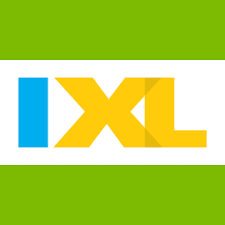 What practitioners said
This is a resource that can be used for all levels and goal pathways.  

Some activities have a speaker icon         that the learner can click and it will read for them.

There are traditional “grades” assigned to activities which can be problematic from some adult learners.
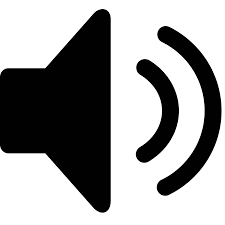 What practitioners said
Great for independent/self-directed learners who are working on Secondary School Credit, Postsecondary, Apprenticeship or Employment goals.  

Lessons are separated by grade level.

Memberships are available which allows progress tracking and assessment.
A quick look at the top picks - digital
Purple math		https://www.purplemath.com/modules/index.htm
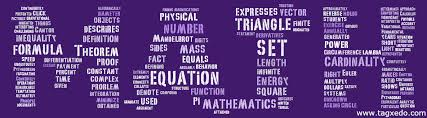 What practitioners said
Provides instruction on math from grade 5 levels and up.  Great for learners approaching level 3 through ACE.

Purple Math provides math lessons on variety of topics (rounding, place value, fractions, etc.)  

The lessons have video instruction, online practice, a quiz and a bonus section.  Great for self directed learners and classroom instruction using an interactive white board.
What practitioners said
Links on the main page to other free resources including mathhelp.com.

Great for ACE core math and ACE technology math.
A quick look at the top picks - digital
GCF Learnfree		https://edu.gcfglobal.org/en/topics/math/
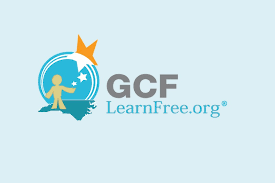 [Speaker Notes: GCF stands for Goodwill Community Foundation.]
What practitioners said
This website is great for all learners, all goal pathways.

No signup is required, however, sign up for a learner account is easy.  It can be used to track their progress.  Progress is tracked by completion of unit quizzes.

The program is completely free and is ideal for adults.
[Speaker Notes: Only one comment was left for this slide.

Note: I added the second and third comments]
A quick look at the top picks
NWT Literacy Council website has several online resources in PDF format that can be accessed from the Resources tab and downloaded for free. 
https://www.nwtliteracy.ca/index.php/resources/
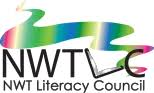 [Speaker Notes: This is where we switch from online resources to downloadable online resources.]
What practitioners said
Their “Everyday Math” series is great, and there are two math units in the Northern Edge Study Guides: Consumer Math and Money Issues.

You can download a PDF of the workbook from the website.  I use several of the work sheets in a Manage Money levelled binder that I created with resources from several sources. 

Money Math is a downloadable PDR resource from the NWT Literacy Council website…there are many others, can be saved.
Quick poll
When you are working with students on math, do you use digital (online) resources or paper resources?

100% paper
25% digital, 75% paper
50% digital, 50% paper
75% digital, 25% paper
100% digital
A quick look at the top picks - paper
Breakthrough to math series
https://www.grassrootsbooks.net/ca/numeracy/breakthrough-to-math/
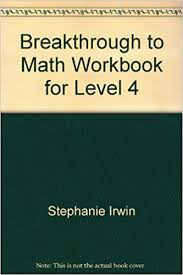 What participants said
This resources if good for all learners, all goal paths.

Literate learners struggling with math.

These are excellent step-by-step instructional booklets that show and explain how to solve math problems. The Level 3 booklets seem to go through things too quickly, so I rely on them more as supplemental resources.
What participants said
Skills-based, each level (4) has 6 books + workbook and teacher's guide. 

Placements at beginning of each book ensure learner will work on only what is needed.

This resource is a great tool that shows the learner how to complete a math problem step by step, in a real world context.
A quick look at the top picks - paper
Numeracy in action
http://www.communityliteracyofontario.ca/numeracy-in-action/
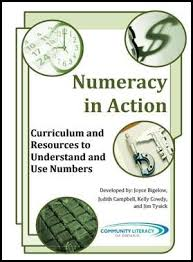 What participants said
This resource is good for all levels of learners.

Perfect for math learners in all goal paths.

Easy to download and print out as needed.
A quick look at the top picks - paper
Jump math		https://jumpmath.org/
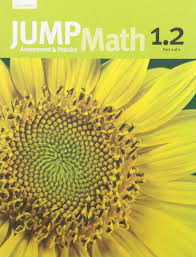 What participants said
Good for groups or learners working on similar skills.

A system of teaching foundational numeracy skills – collated with Ontario curriculum.  JUMP math provides lots of practitioner PD in order to use the resource to its fullest potential.  Though these books are designed for children, many of the exercises are useful for adults -   great for connecting visual representations of numbers with base-ten blocks, written math and spoken language.  They also encourage connections between visual, auditory and kinesthetic learning.
A quick look at the top picks = paper
Workwrite series
http://ptpcompass.ca/the-camera-system/the-workwrite-series/
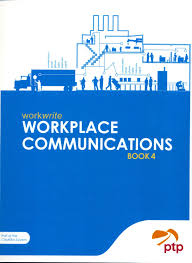 What participants said
Works for Level  1, 2 and 3 learners in the employment pathway.

The series offers a wide variety of real-life documents with task based questions and activities.

Practical real-life exercises incorporate calculations with reading and filling in documents that might be encountered in the workplace.
What participants said
Critical thinking, and careful checking is required in exercises at every level.

Great to use as learning activities to show progress in skills development.

Authentic workplace documents practice.
Additional resources
Math for the Automotive Trade

https://www.math-drills.com/ is great for worksheets
Final comments from participants
Purchase several sets of fraction circles from Scholars Choice. Their solid shape models are helpful, too. 

EdX has a fun course (Effective Learning Through Mathematics) that could help learners approach problem solving. The mathematical concepts get challenging by the end, but the beginning of the course is accessible to most. 

Math needs to be demonstrated. Every learner is different.
Final comments from participants
Task-based workbooks are always ideal, but I have had great difficulty finding many math topics. A comprehensive series, in terms of math topics and difficulty levels, would be awesome. 

Invest in some practice money and coins! 

We need more - adult learner geared resources!
Final comments from participants
If you have many levels represented in your classroom the best resource can be your peers. It’s a win-win in my classroom. Boost for the student helping another and sometimes having a new person explain something is the fresh take the learner needs.
Quick poll
How many of the resources we shared today are new to you?

5-10 %
10-25%
25-50%
50-75%
75-100?
Resource list distribution plan
List of resources will be sent  through Support Orgs and Regional Literacy Networks
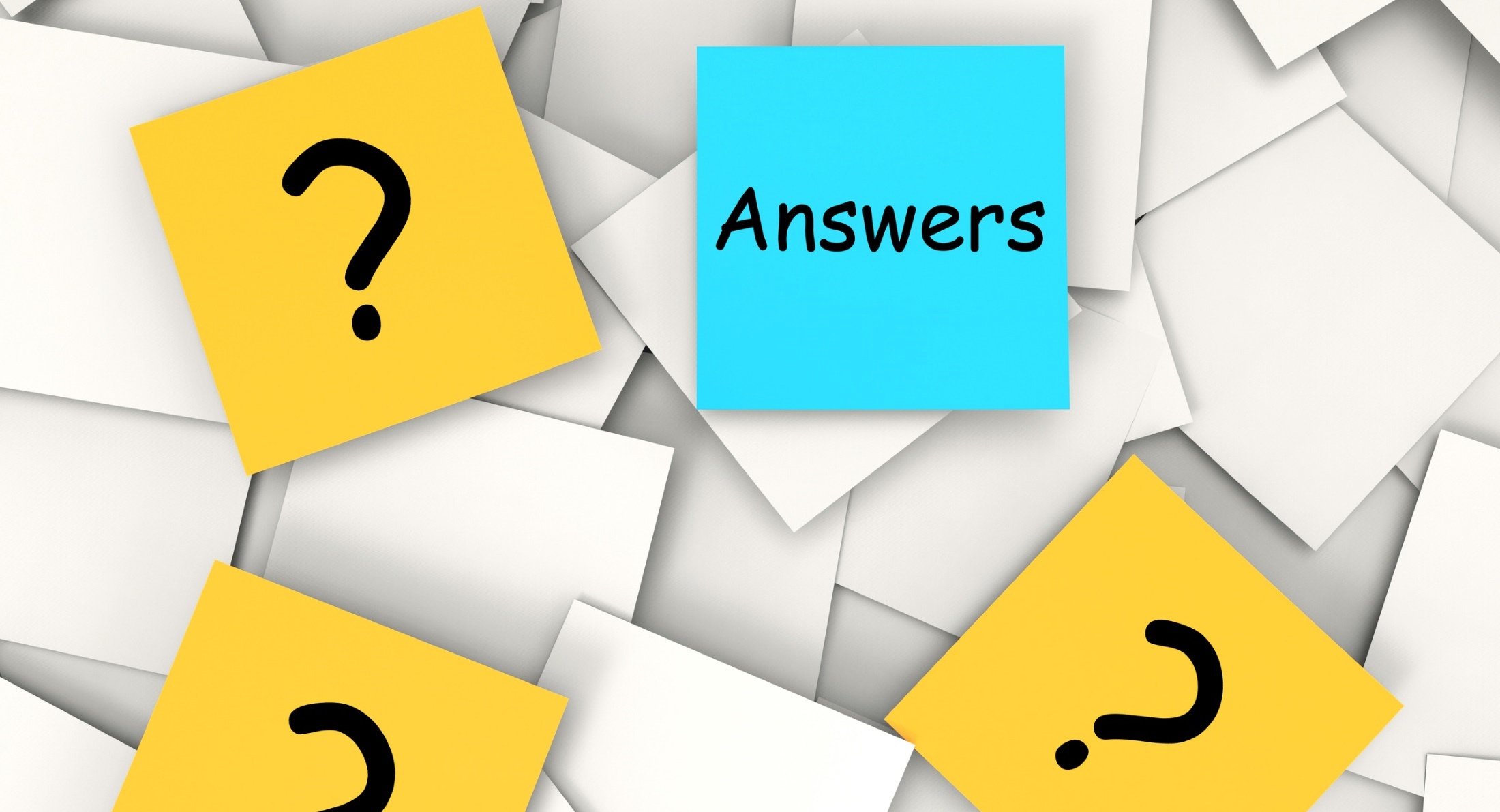 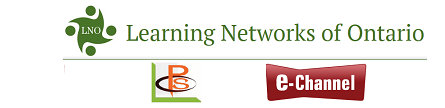 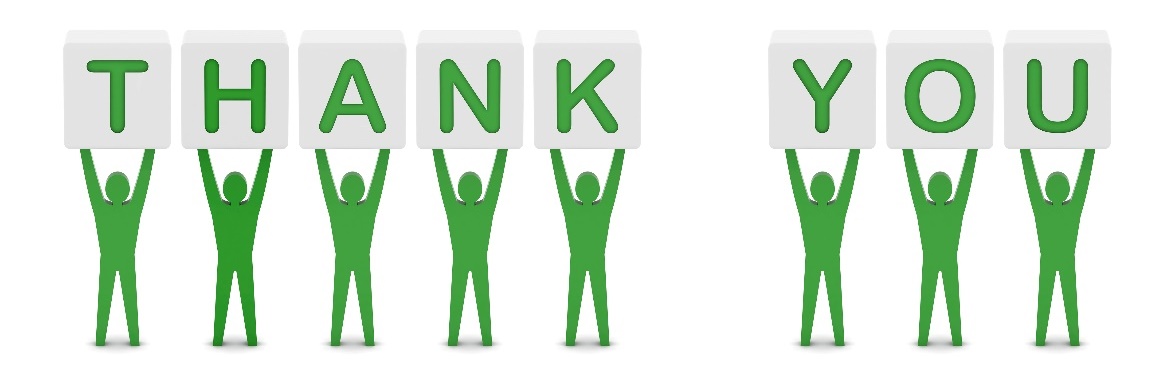 Coming soon:

webinar resources: https://e-channel.ca/practitioners/lbs-online-community-practice 

webinar evaluation

registration link for our next webinar

Complete all 5 webinars and receive a Certificate of Recognition from the Learning Networks of Ontario
[Speaker Notes: A quick reminder that you may wish to browse other Online Community of Practice topics that have been addressed in the past. The web link is on your screen.

We’d really appreciate it if you could take 3-5 minutes of your time to complete a quick evaluation. Your feedback is very important to us. It’s so important in fact that we’re having a draw. If you complete the evaluation and provide your name and an email address, you will be entered into a draw for a $25 gift card!

If you’re interested in this topic of math/numeracy, please consider registering for the next webinar in the series which is on a topic important to us all– Money Math. This webinar is on February 28th from 2:00 pm – 3:30 pm. Register at: https://tinyurl.com/y7ct4whe. 

New this year for the Online Community of Practice – if you participate in all 5 webinars, you can request a Certificate of Recognition, which is good for your professional development portfolio. 

Now we will move to your questions.]